Вехи историикомплекса ГТО
Ученики 11класса; 
Ерёмкина Н.И., учитель физической культуры МБОУ «СОШ с.Новое»
Весной 1930 года  в газете «Комсомольская правда» впервые появились слова: «Готов к труду и обороне»
Комплекс ГТО введен в 1931 годув СССР
ГТО составил основу советской системы физического воспитания
Призыв газеты вызвал горячий отклик. В редакцию потоком шли письма рабочих, ученых, крестьян. Идею комплекса поддержали академик И. Павлов, писатель М. Горький
БГТО
В 1934 году введен комплекс БГТО для подготовки   школьников «Будь готов к труду и обороне»
БГТО-начальная ступень всестороннего физического развития молодежи в СССР
БГТО
«Крепкие мышцы, зоркий глаз нужны каждому трудящемуся!» - говорилось тогда в обращении
Новый комплекс ГТО СССР –  с 1972  по  1991
Возрождение
ГТО
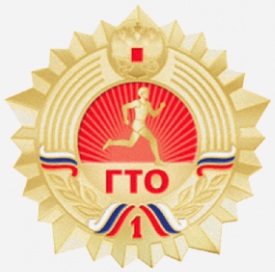 Указ президента РФ от 24 марта 2014 об утверждении положения оВФСК «ГТО»
11 ступеней входит в ВФСК ГТО
Сдача  нормативов соответствующей ступени дает право получения  бронзового, серебряного или       	золотого знака!